Poster ideas-text only
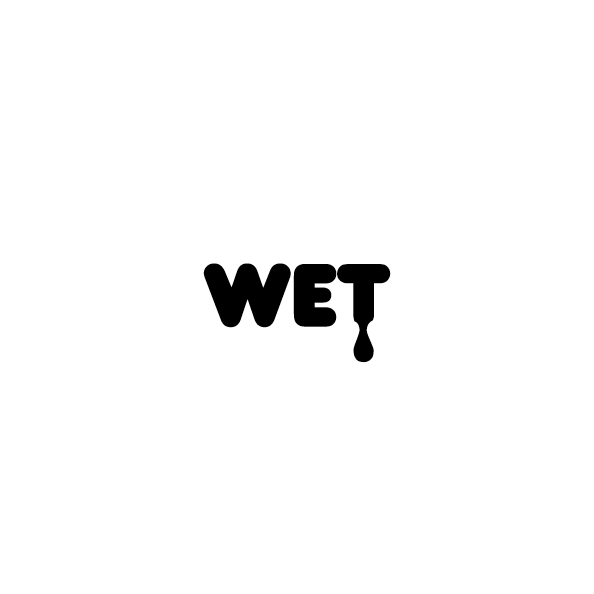 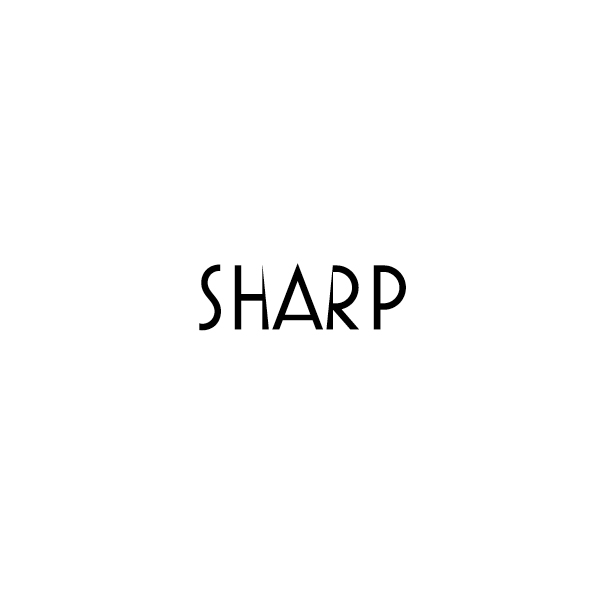 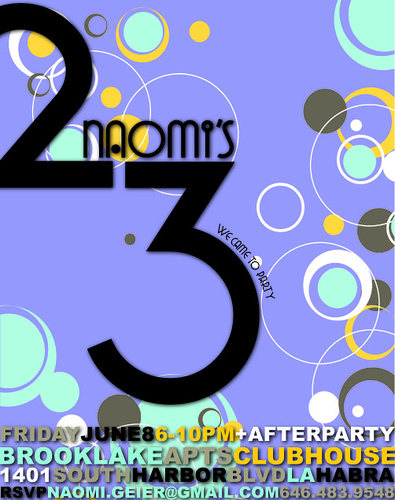 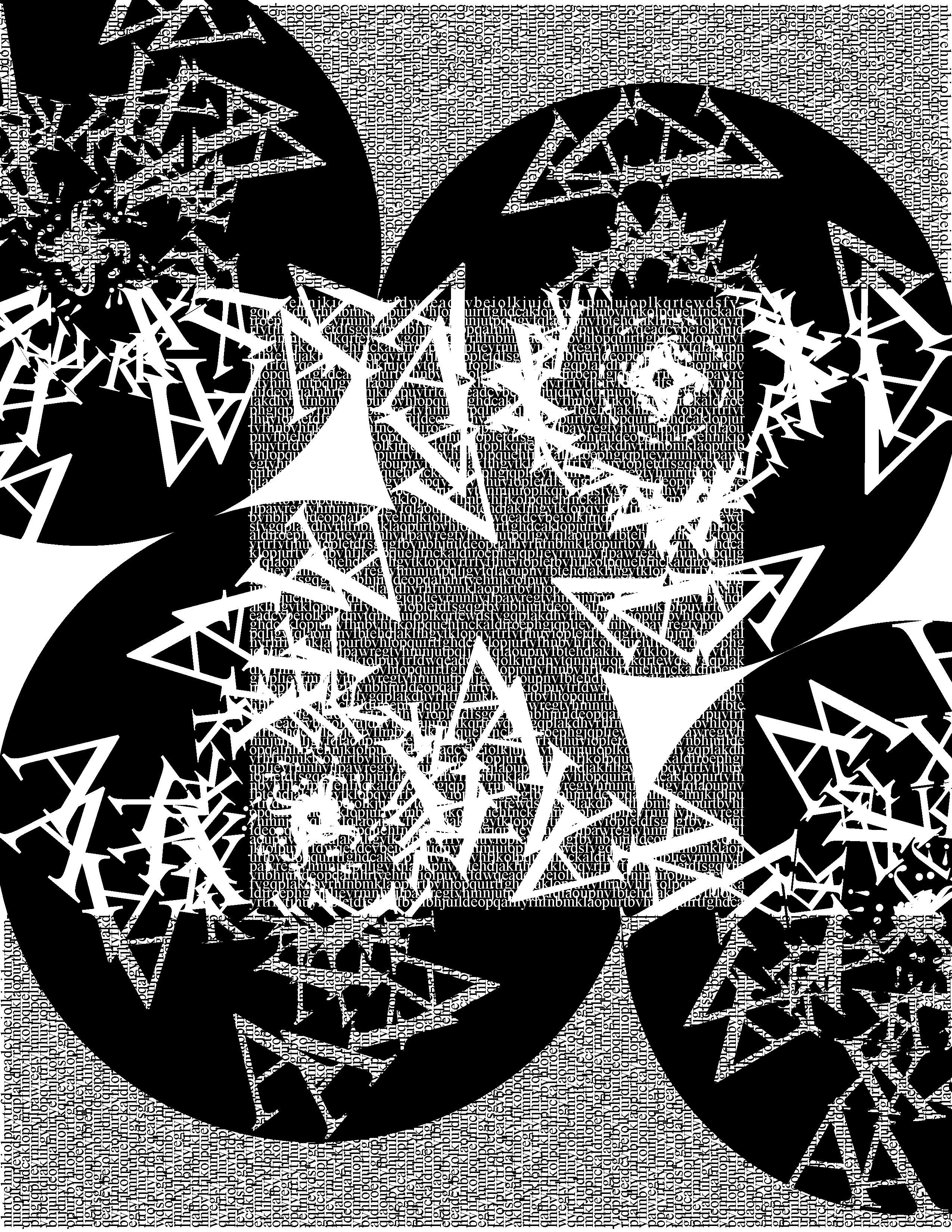 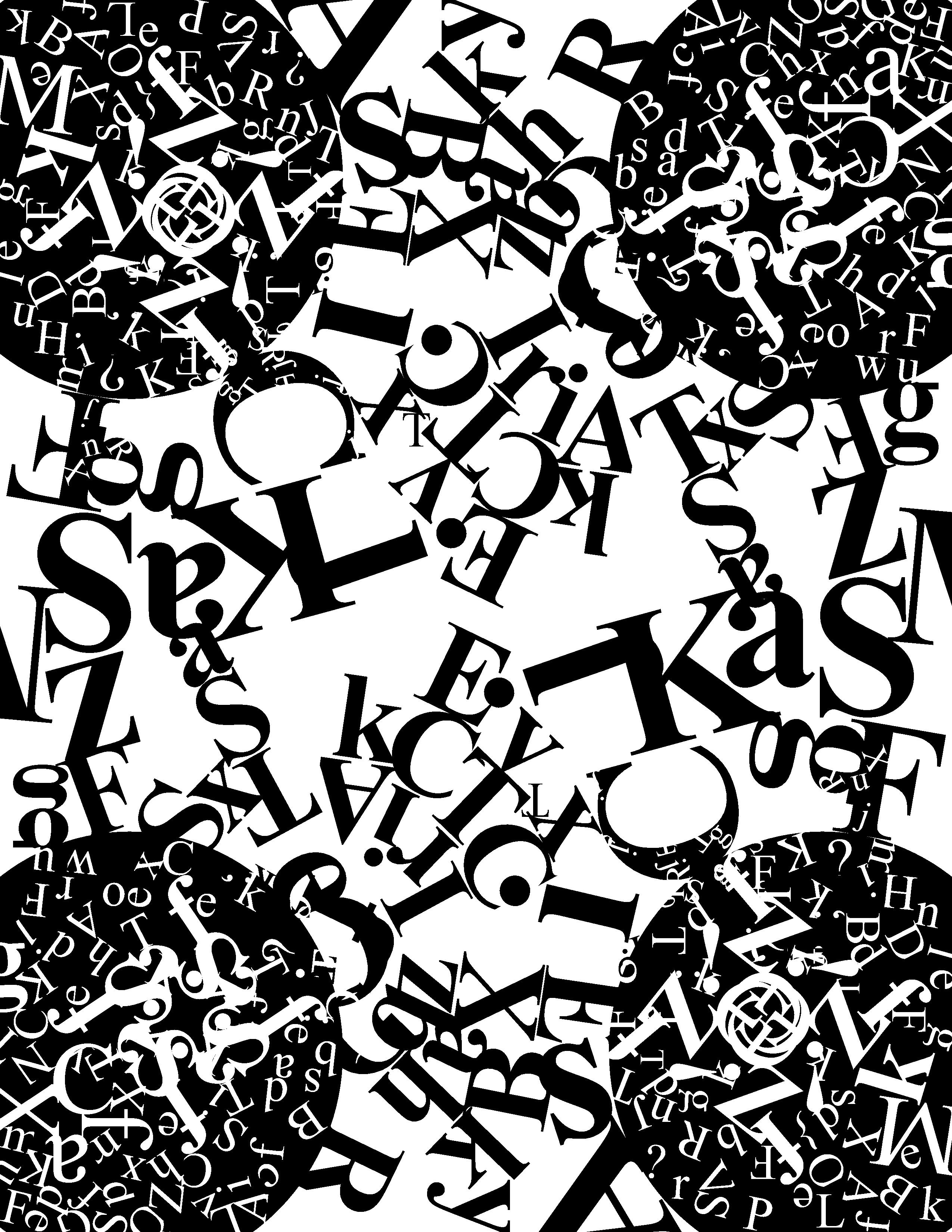 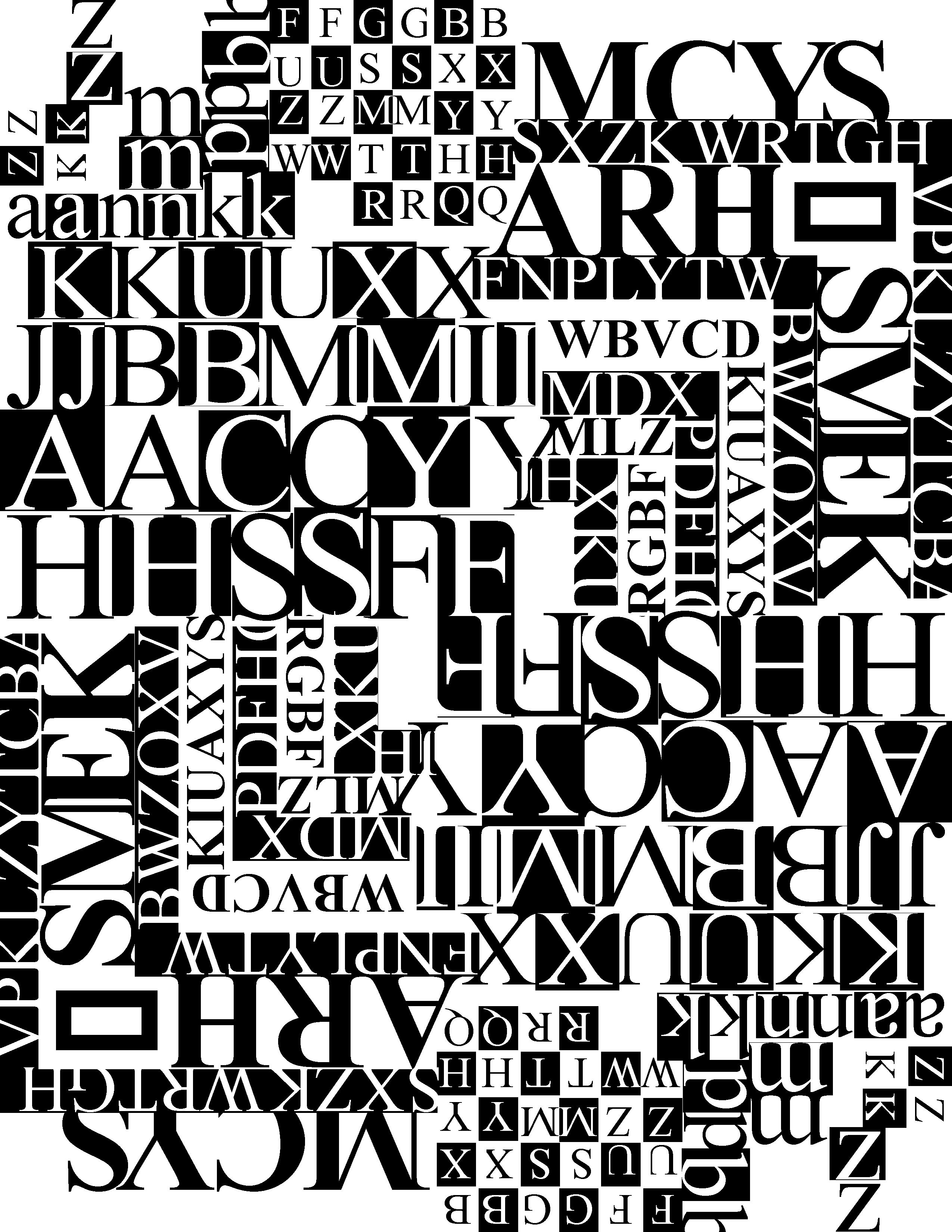 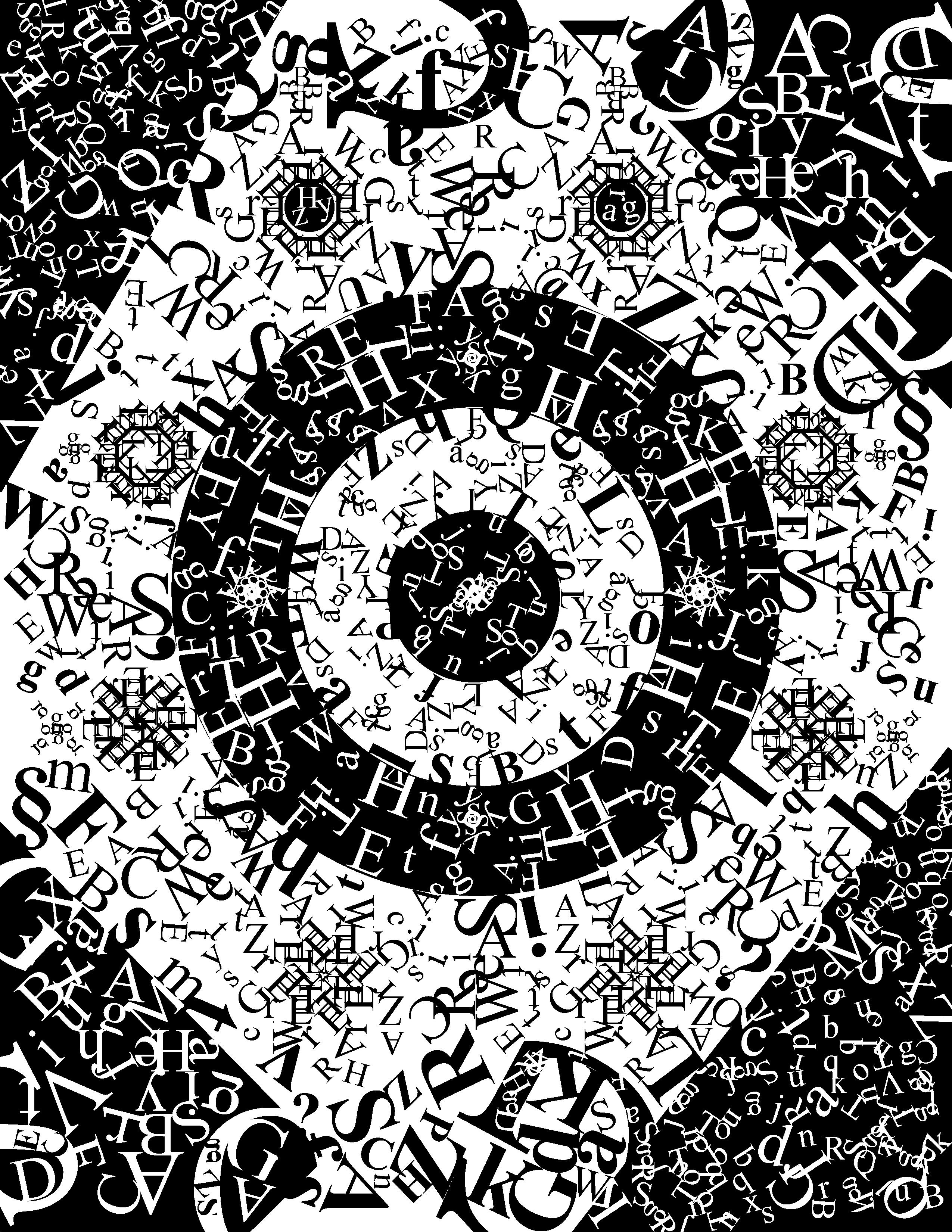 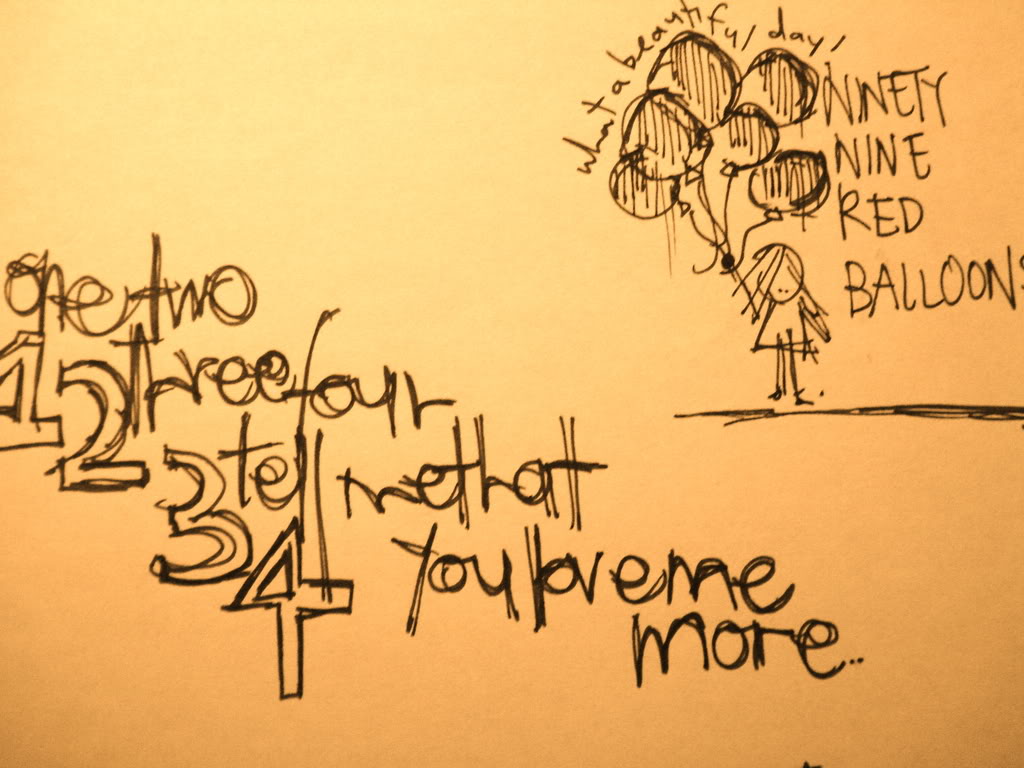 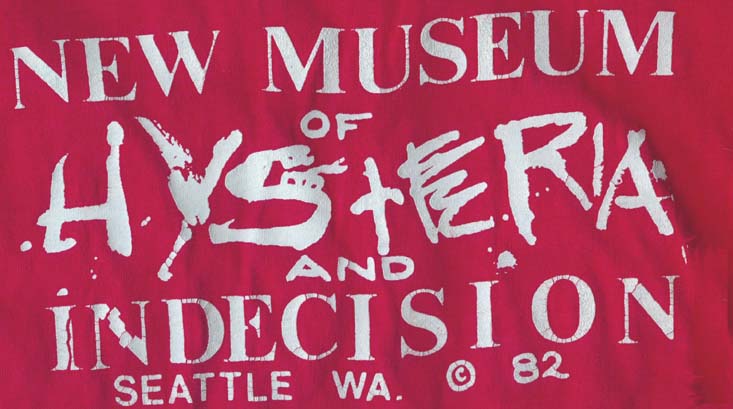 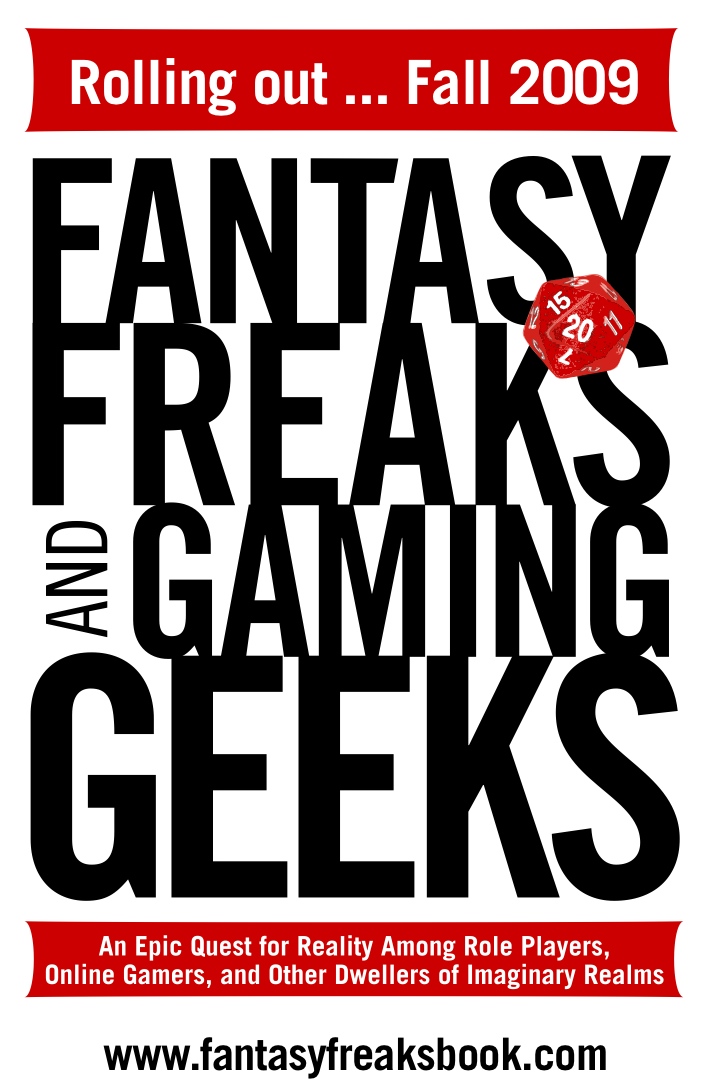 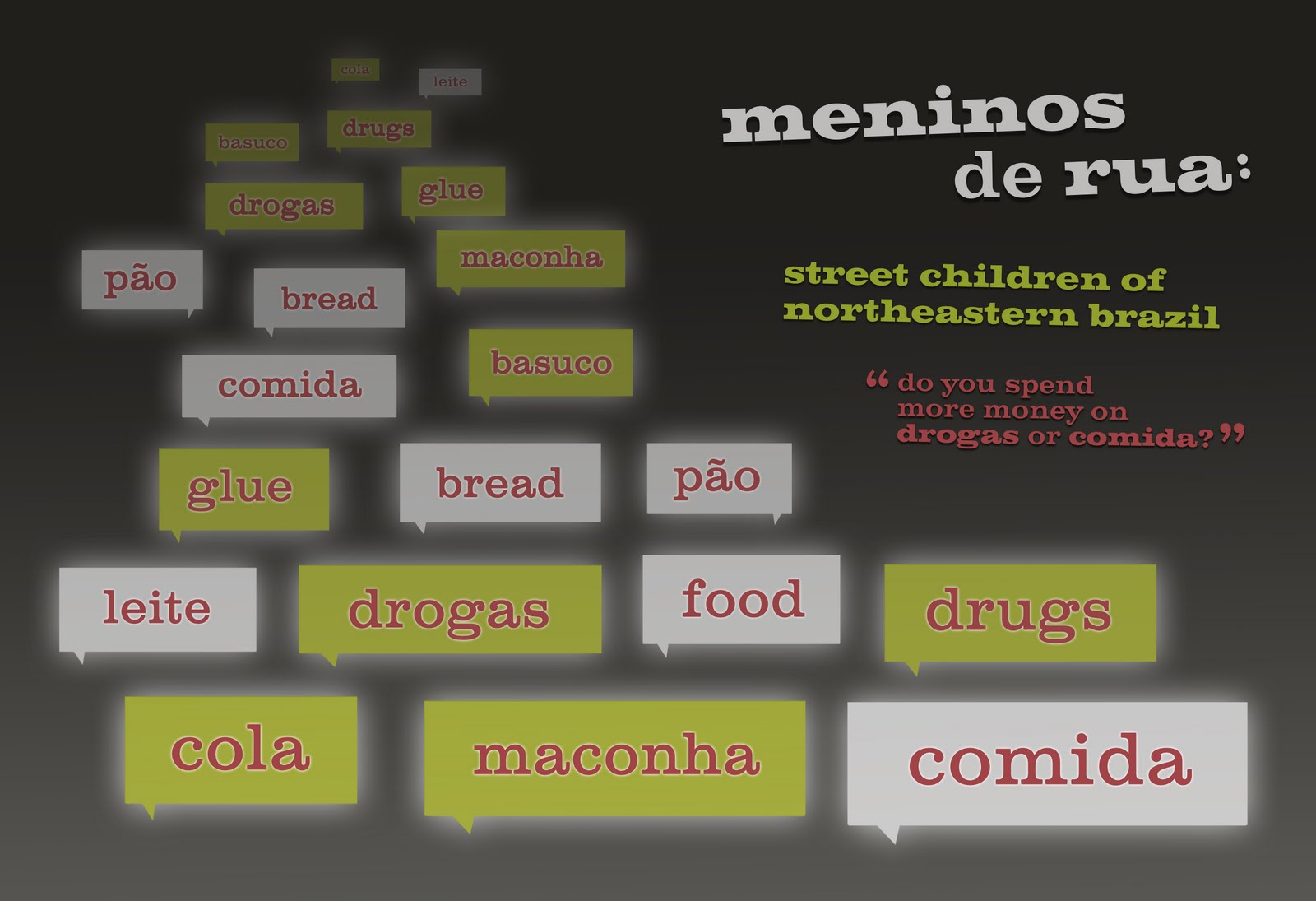 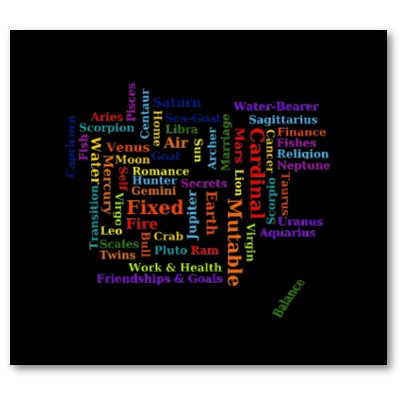 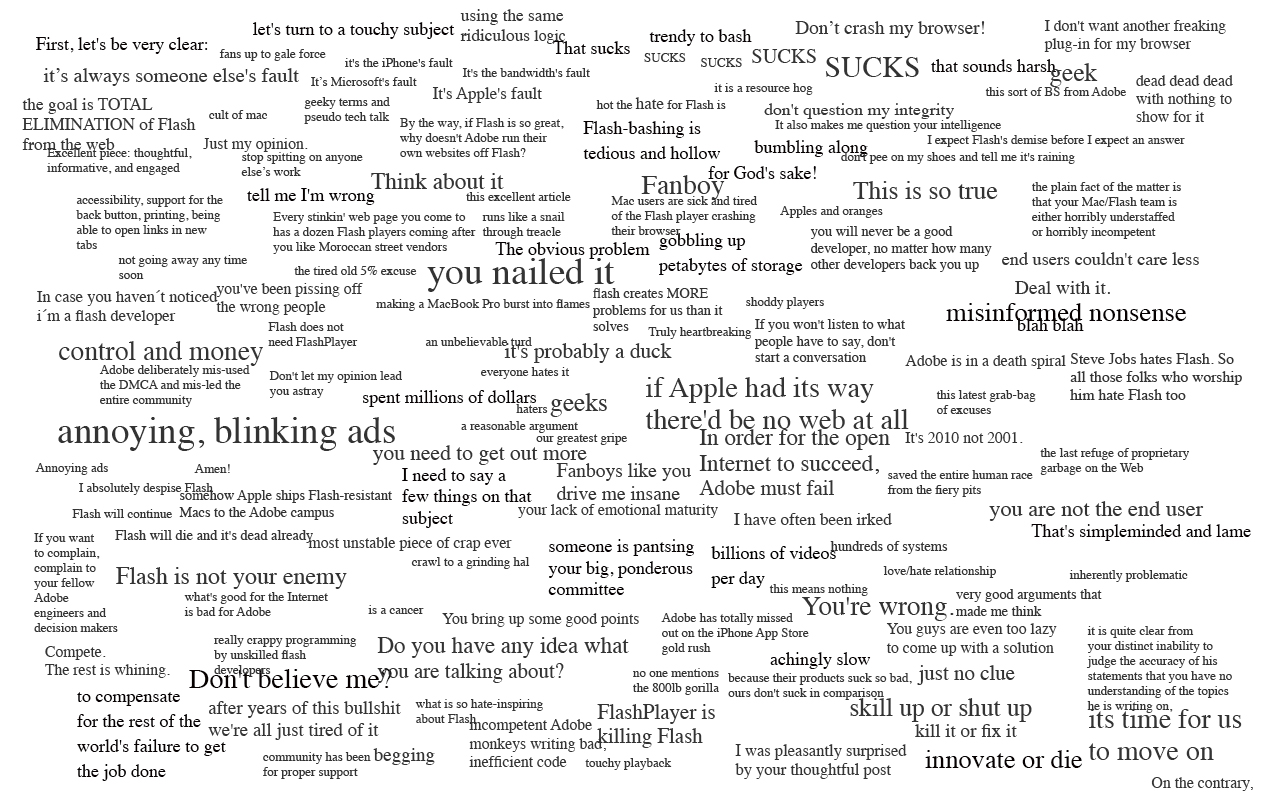 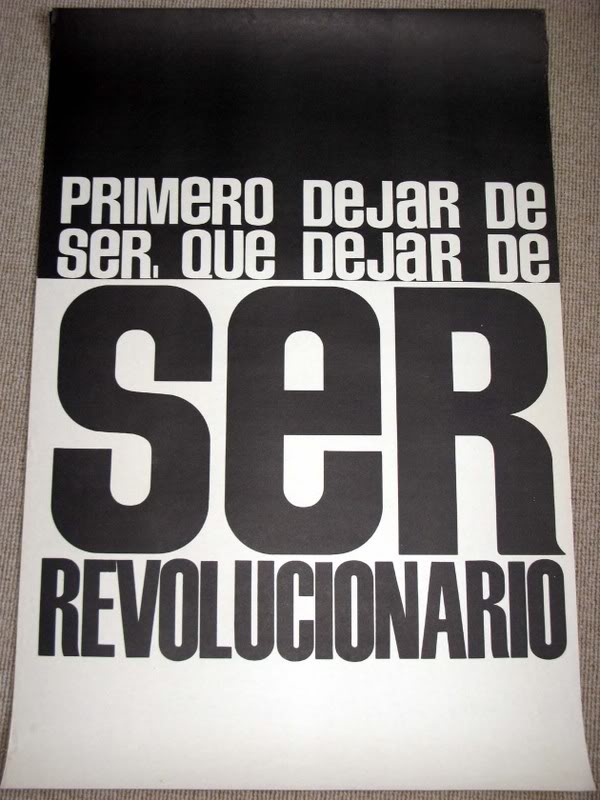 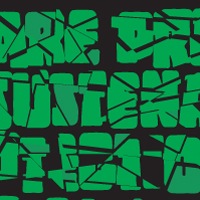 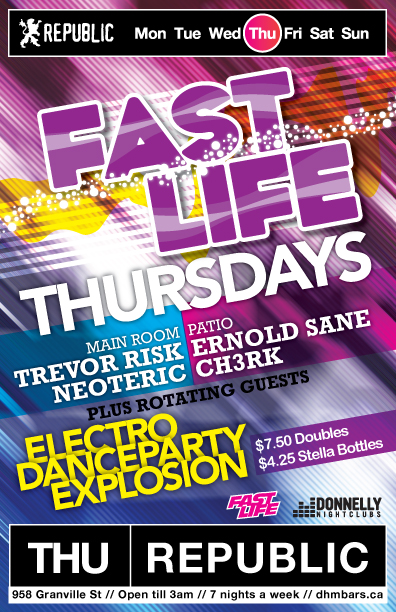 Poster ideas-image with text
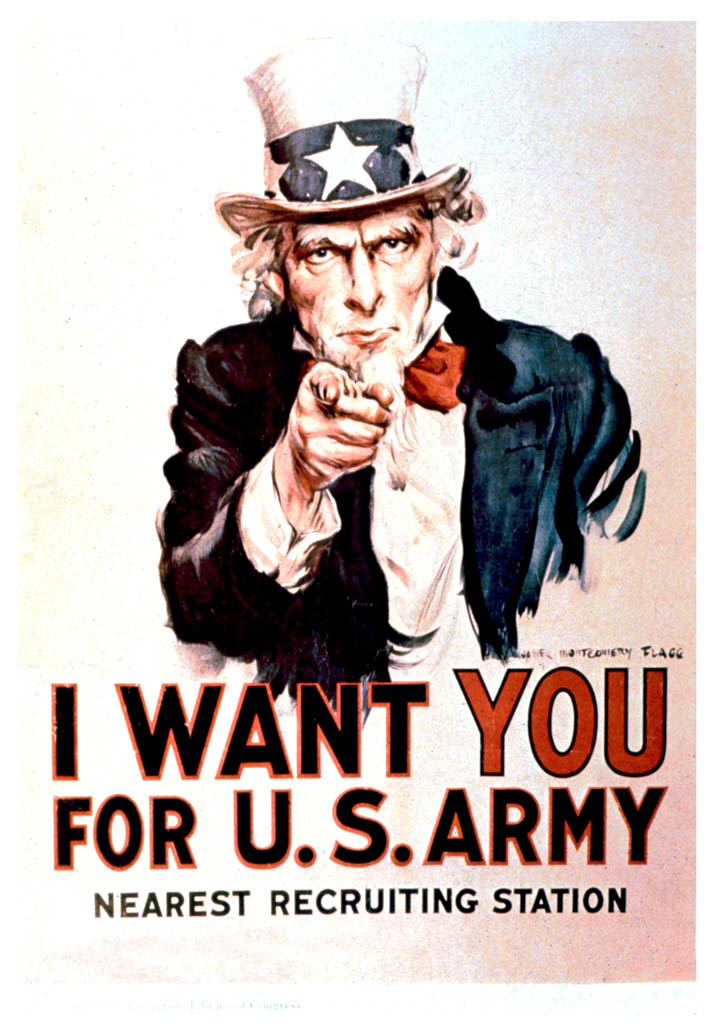 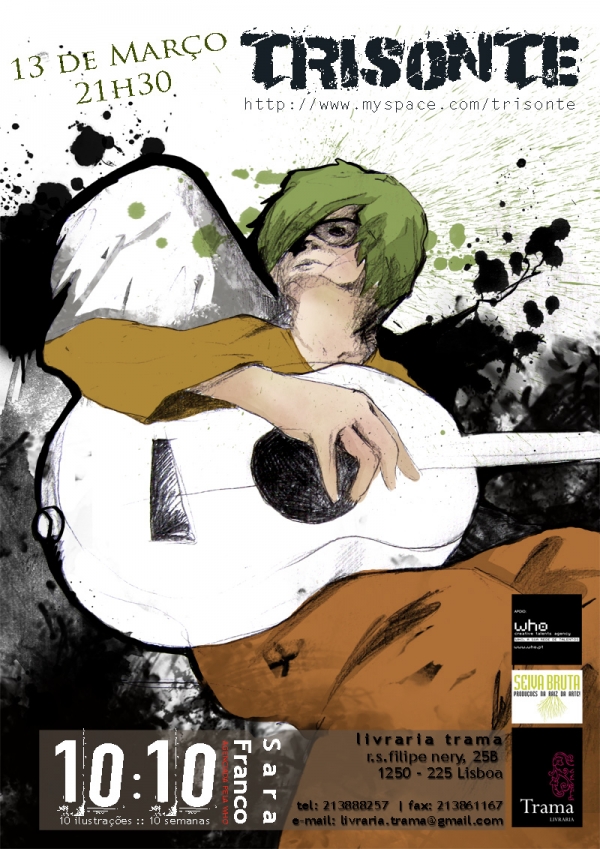 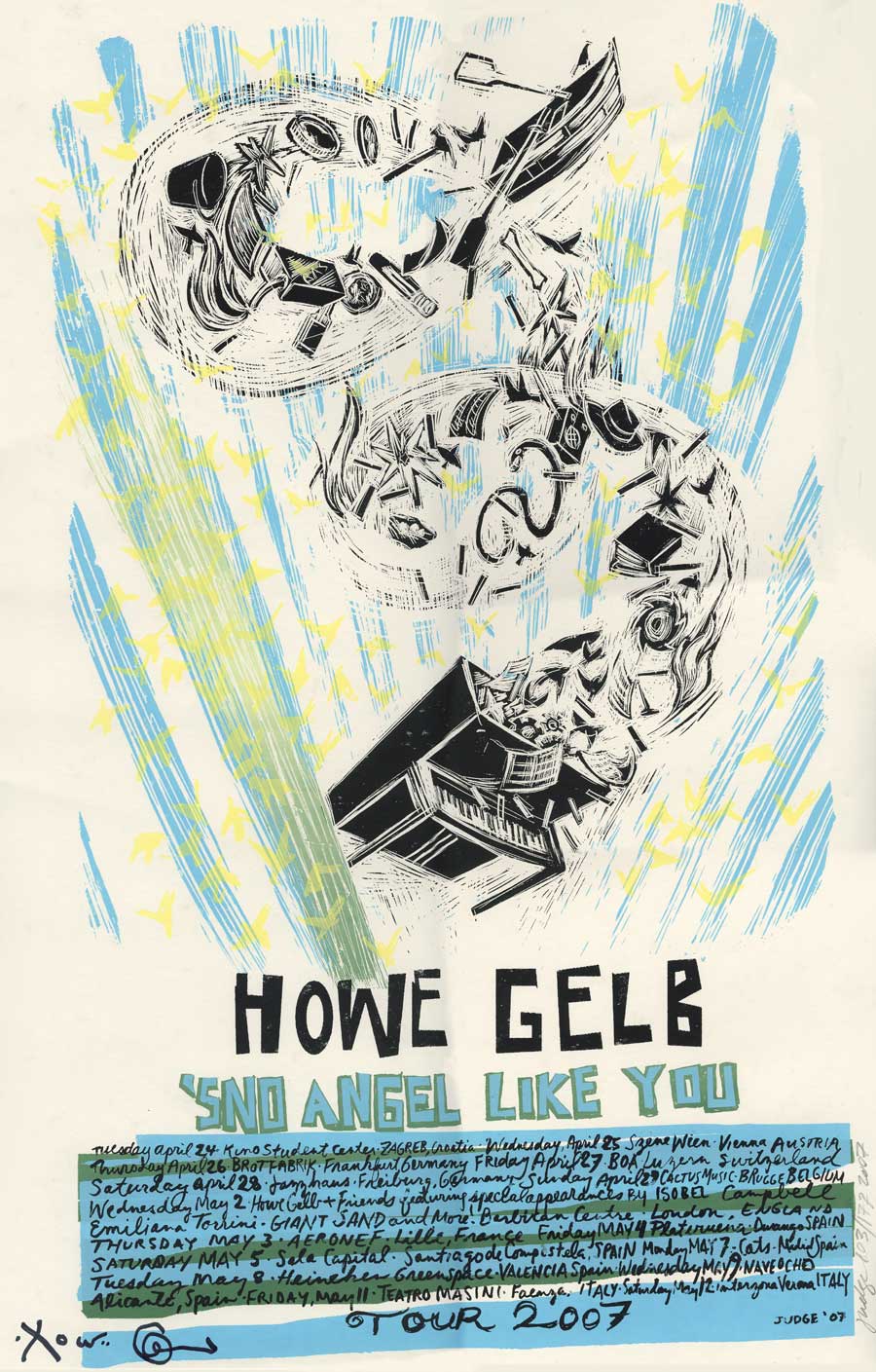 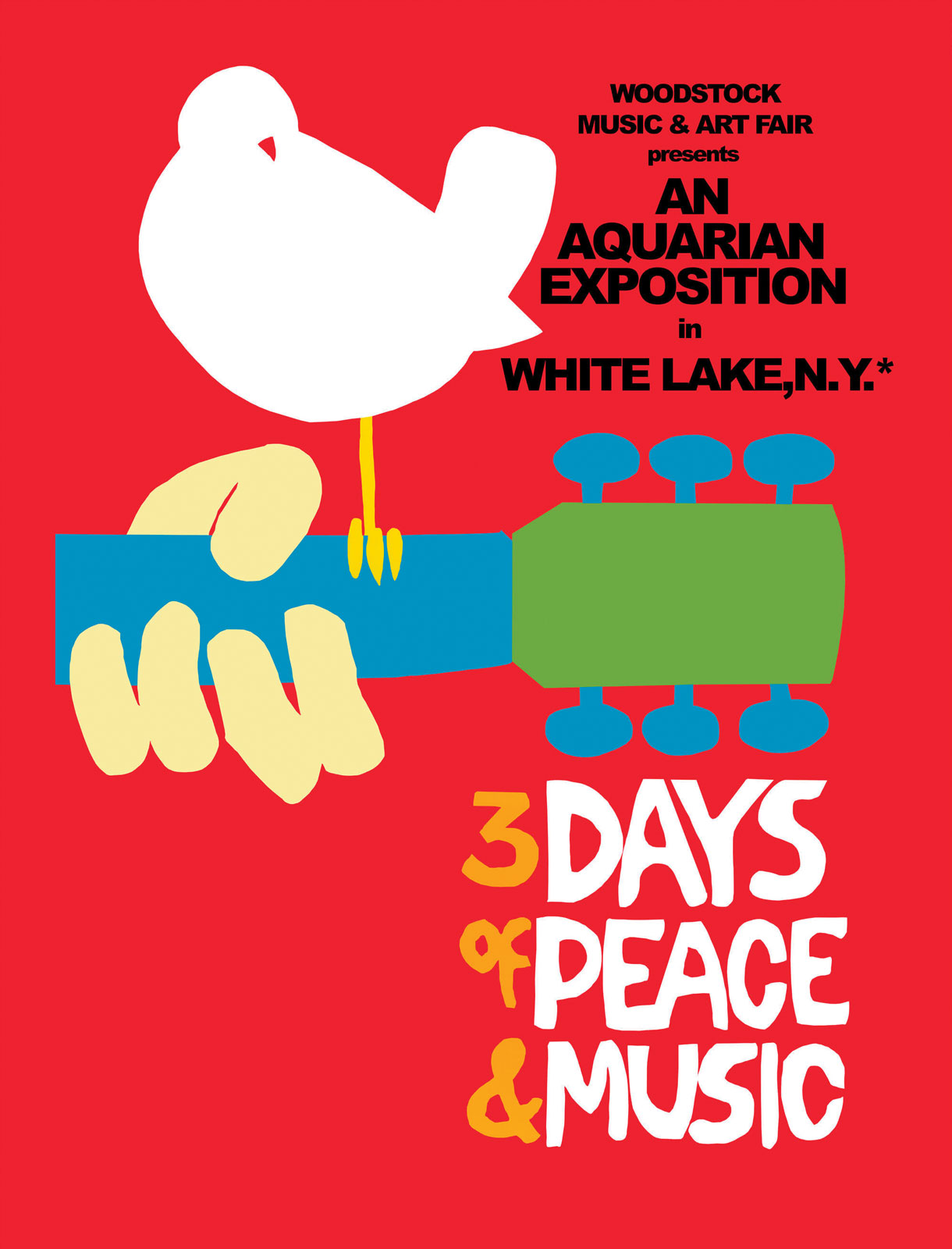 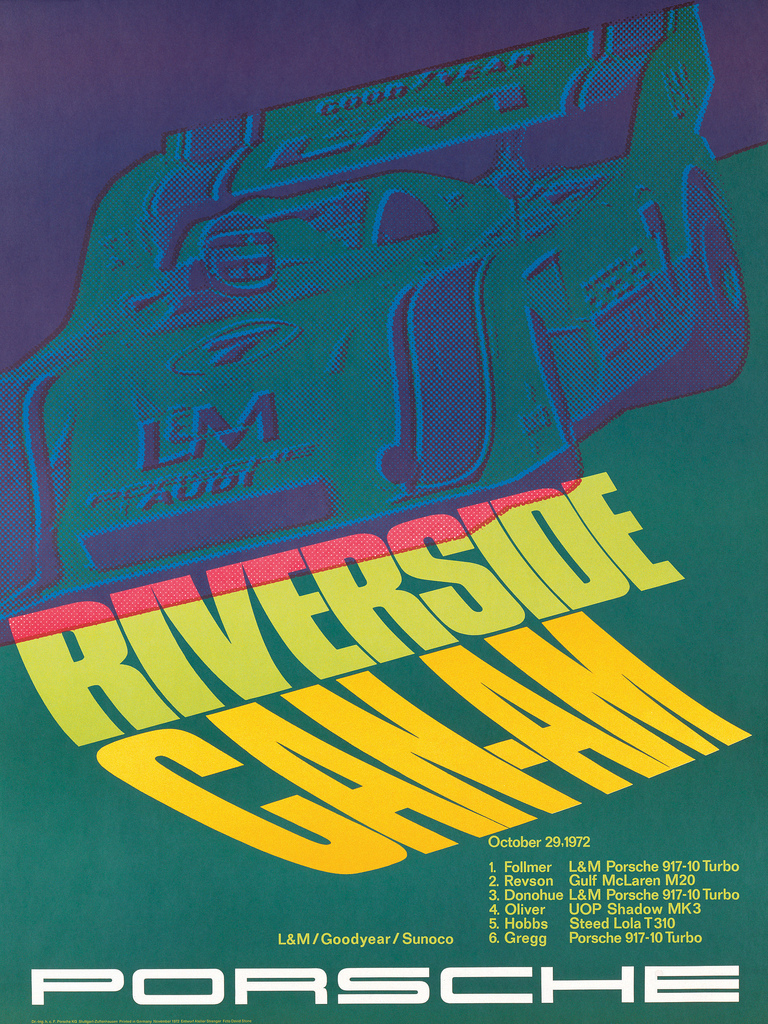 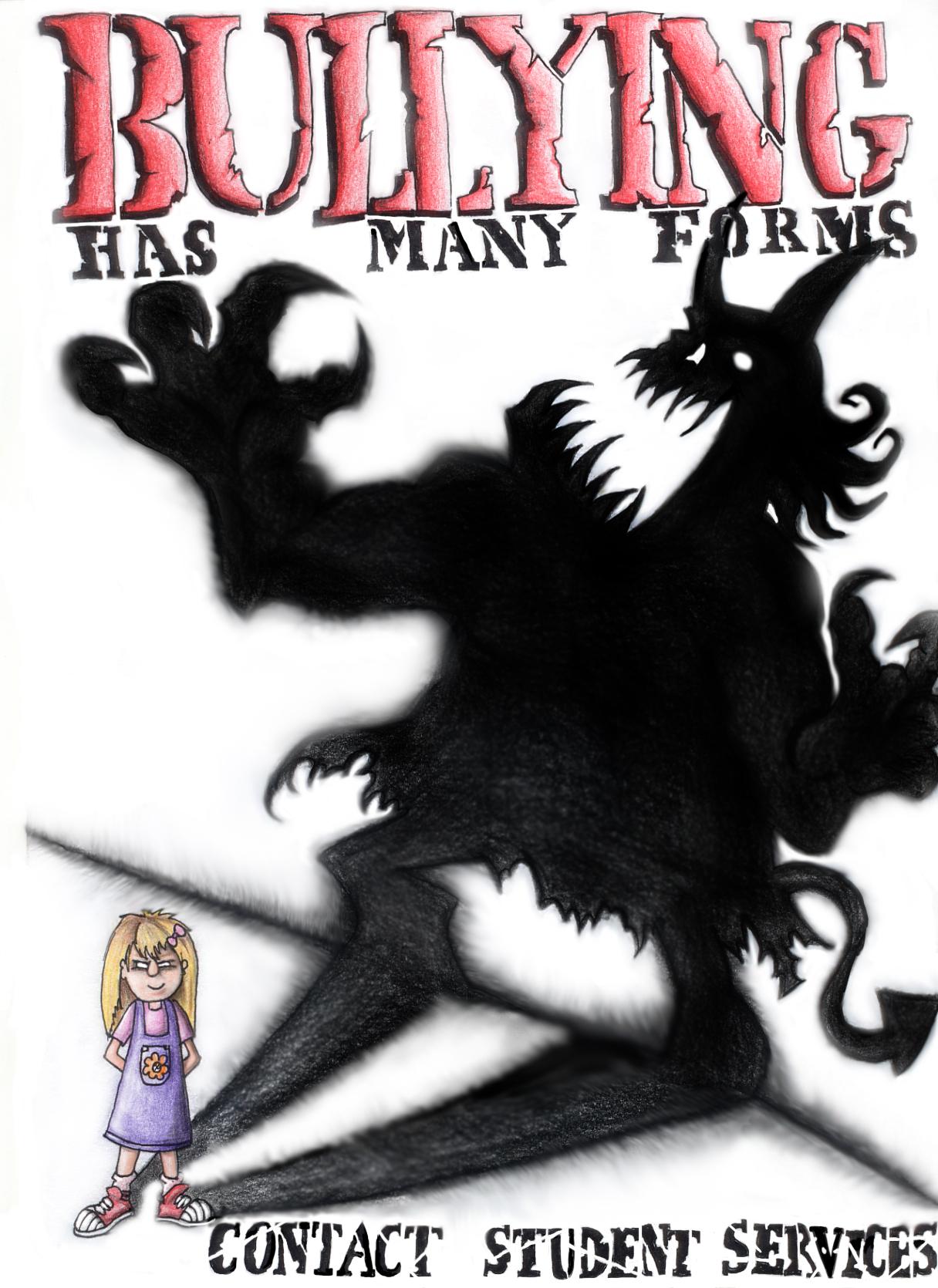 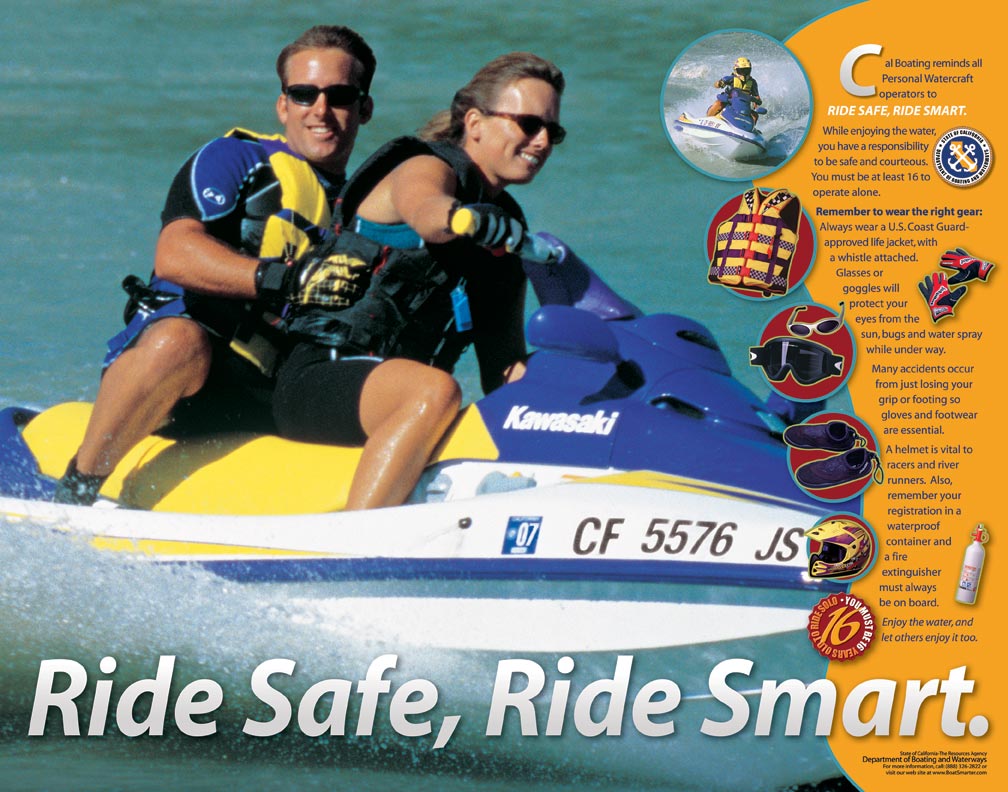 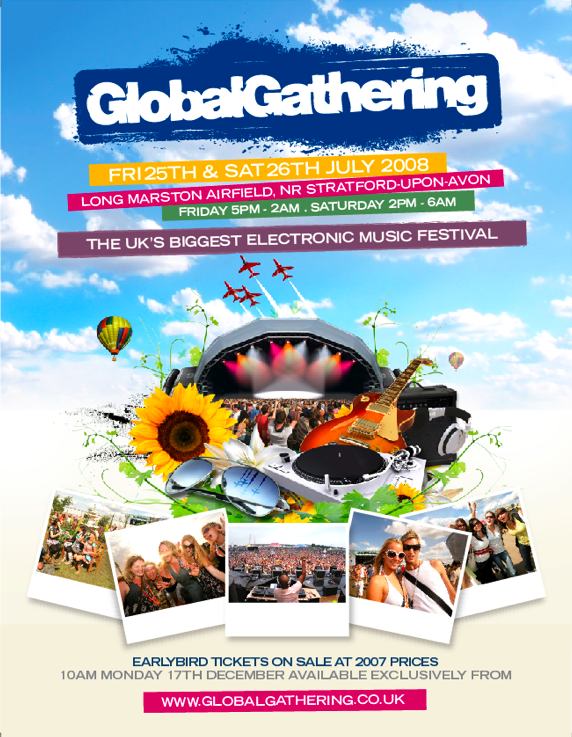 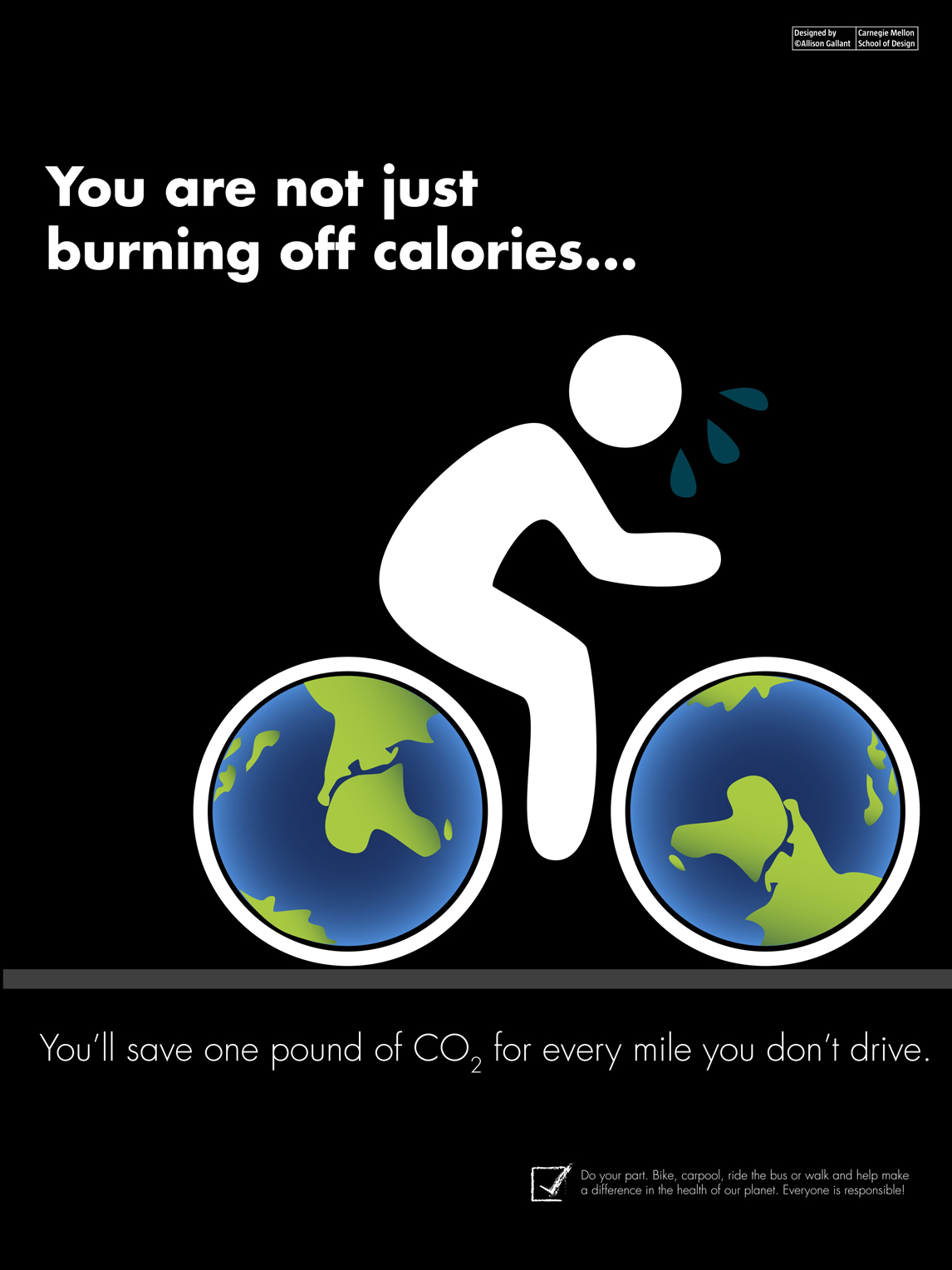 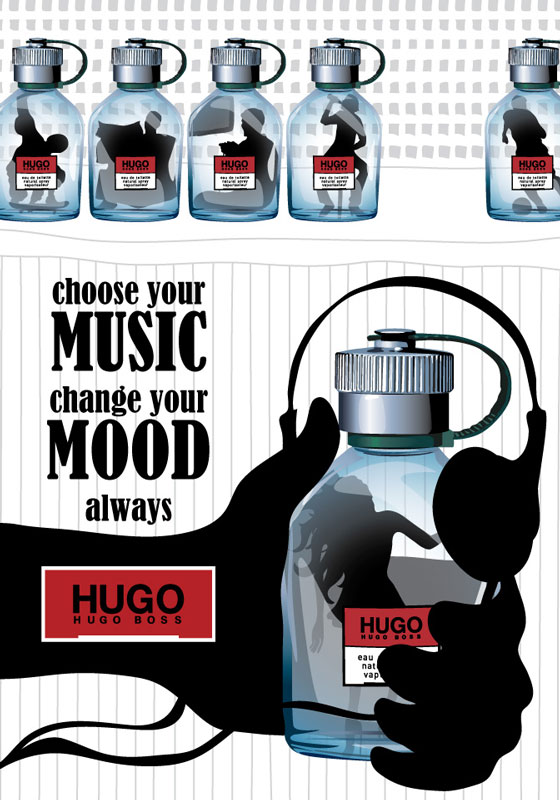 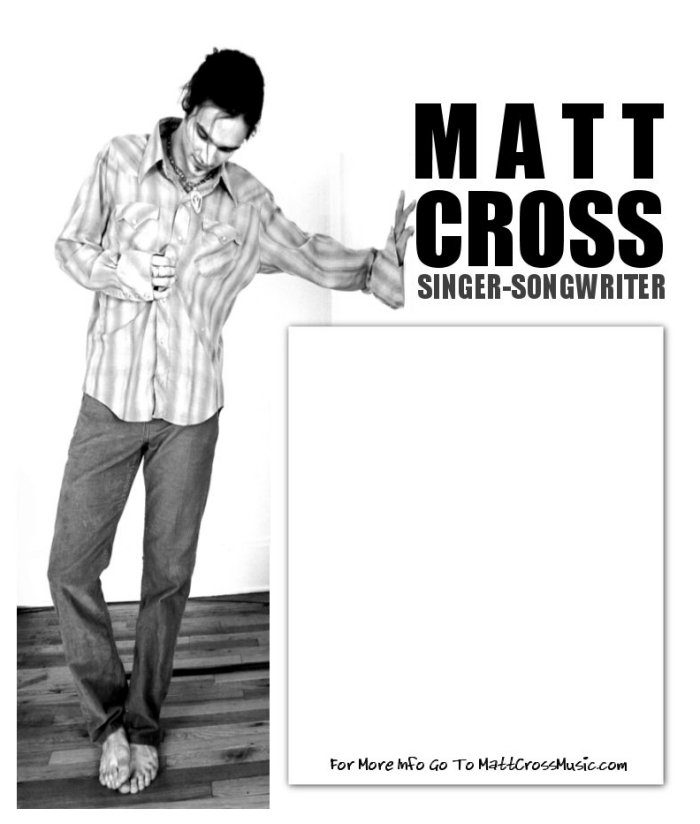 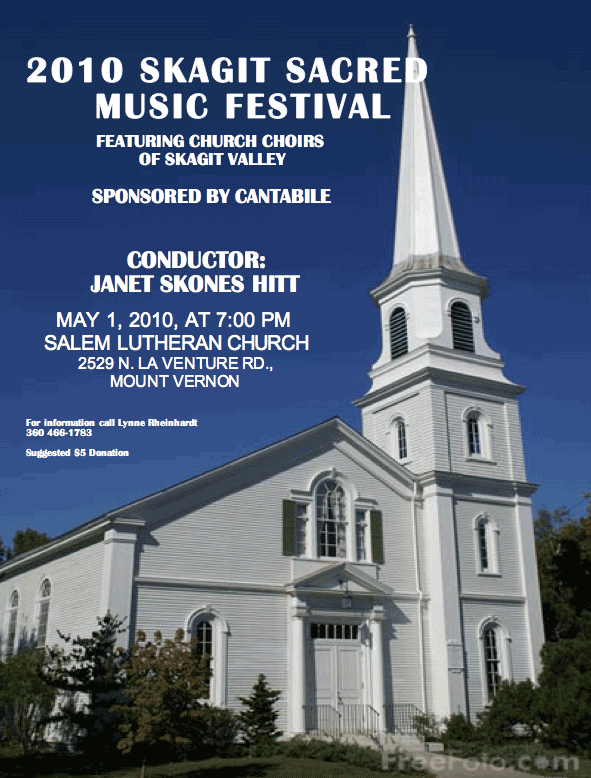 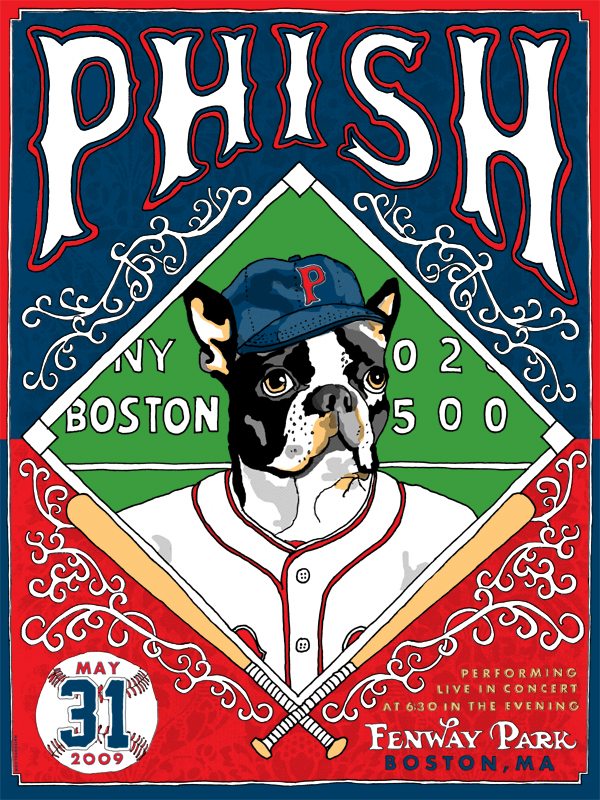 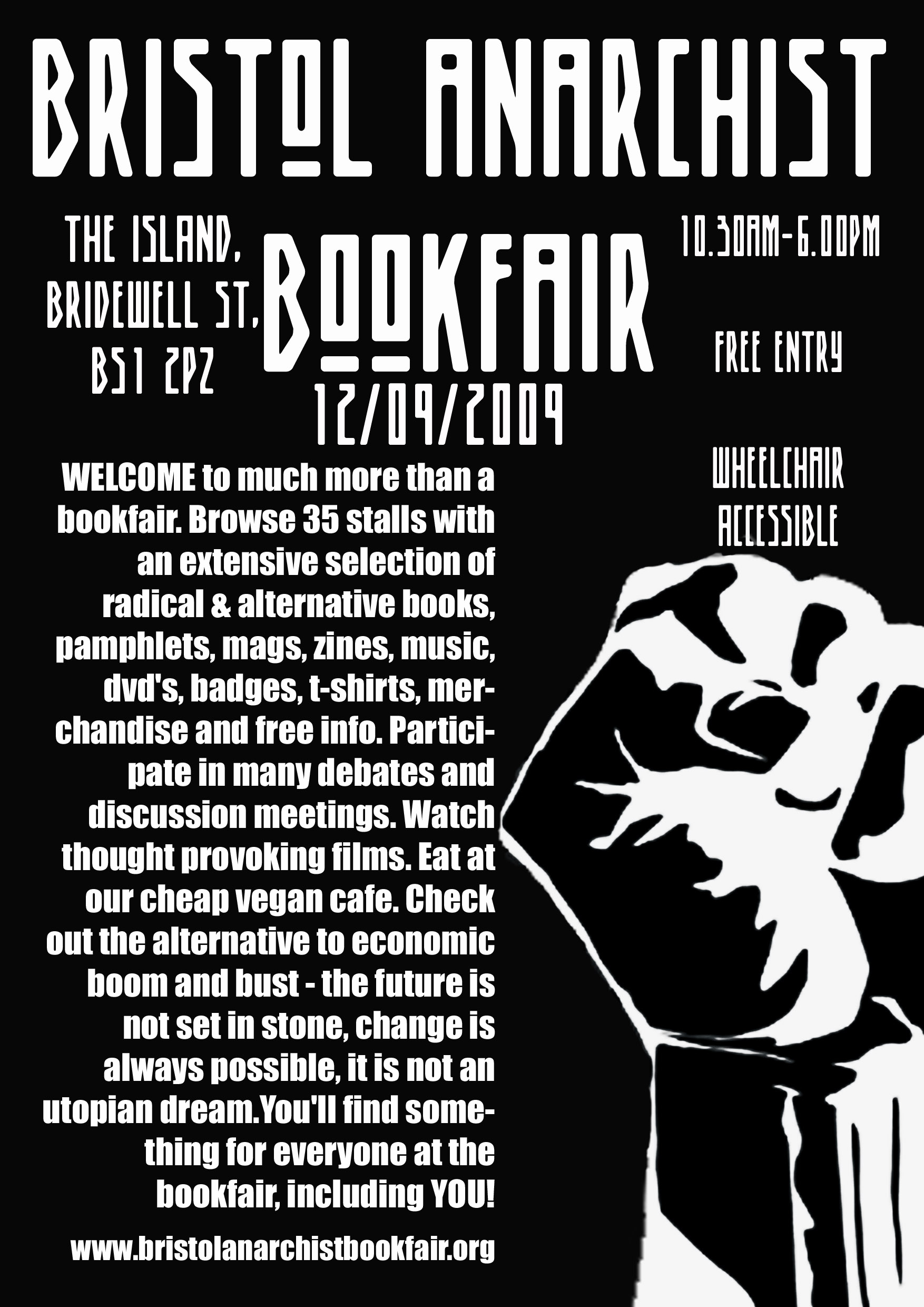 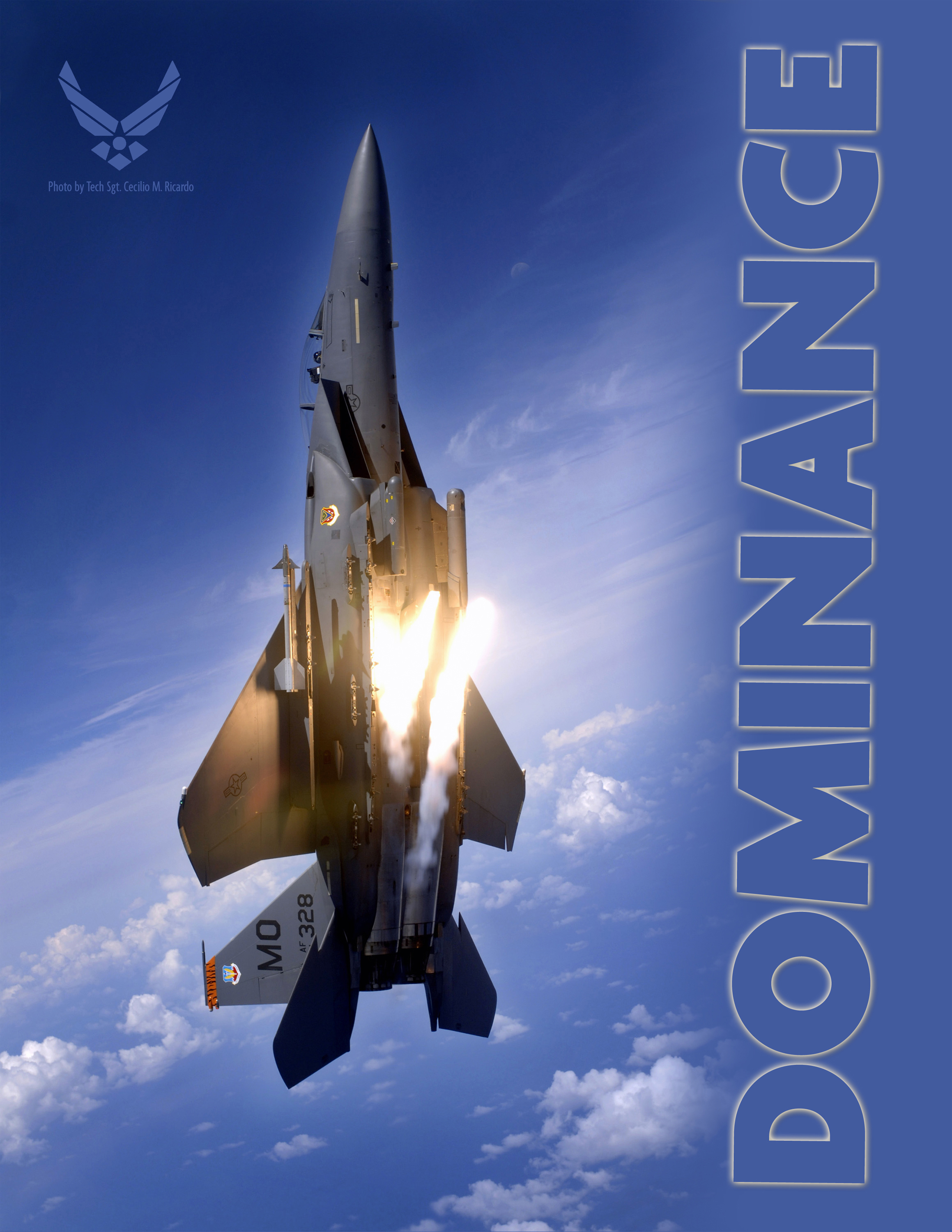 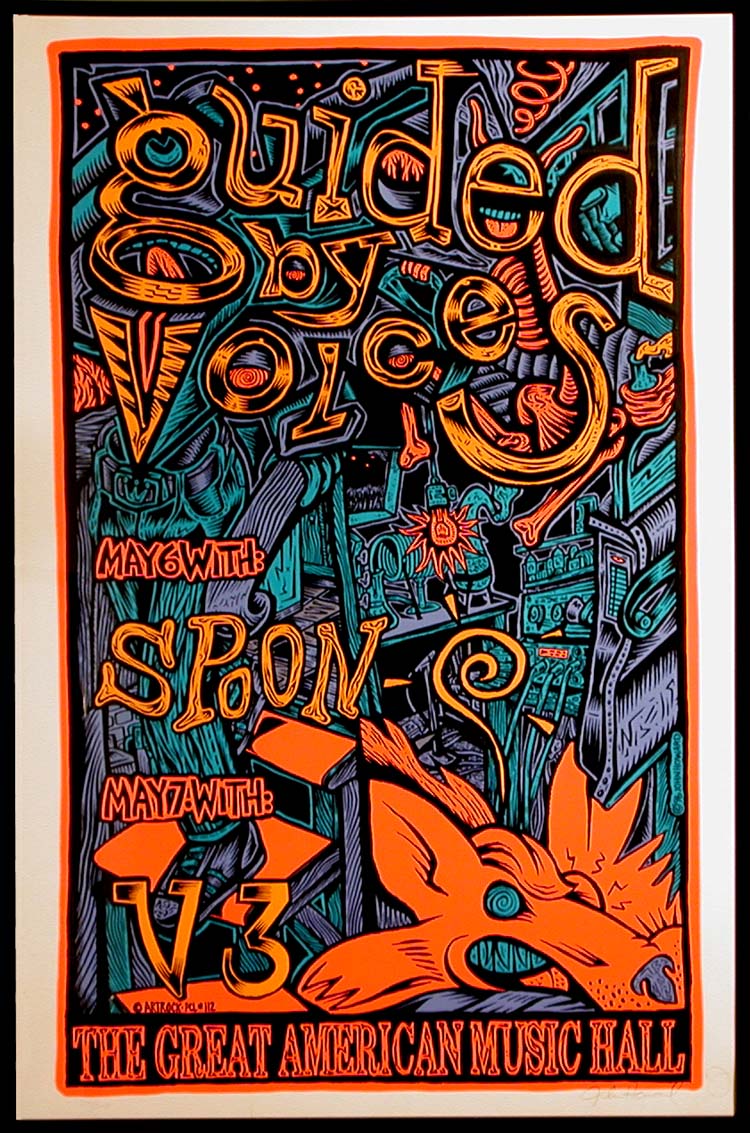 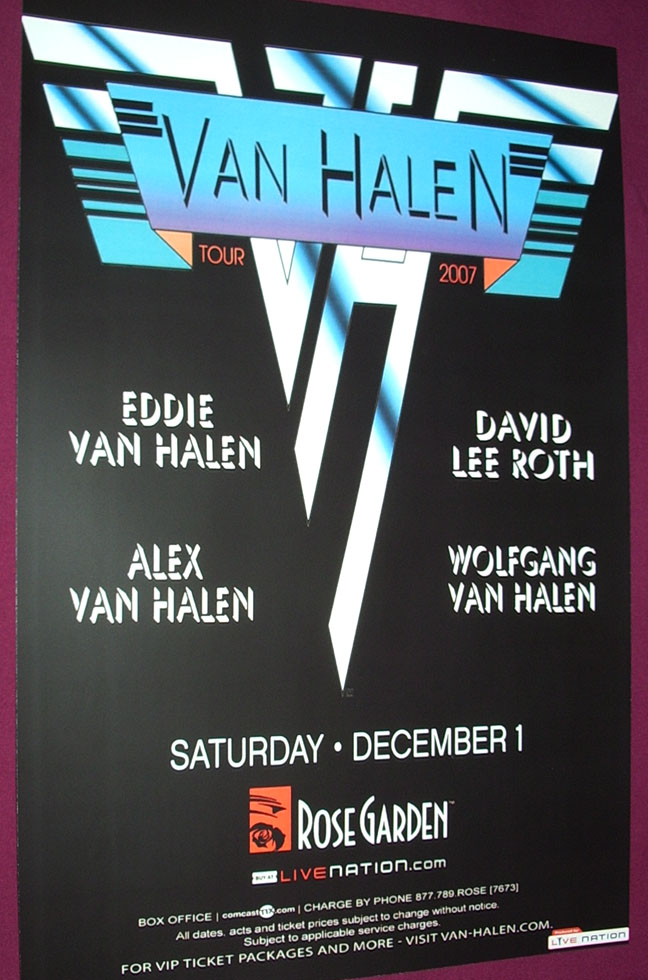 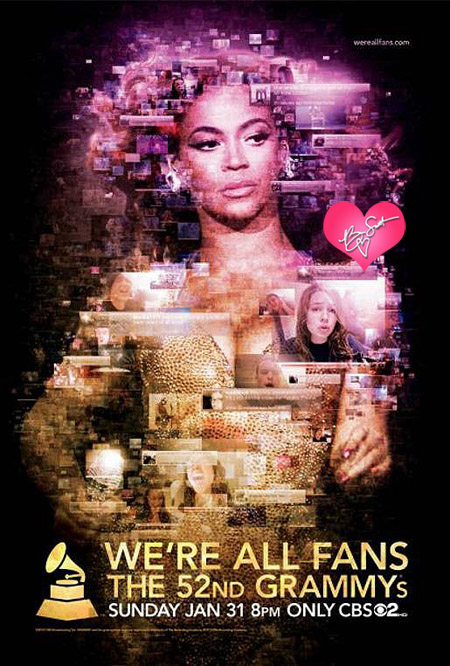 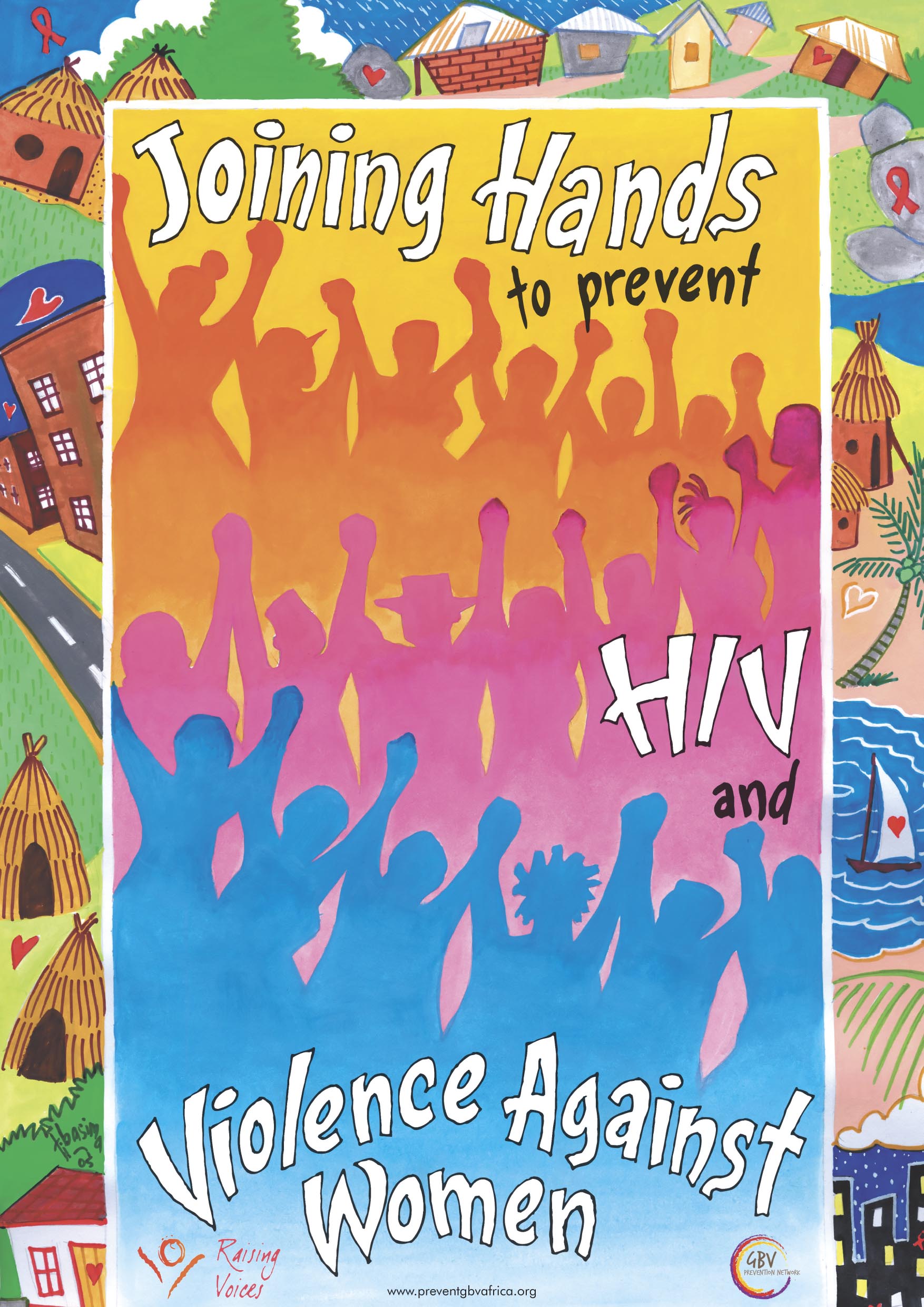 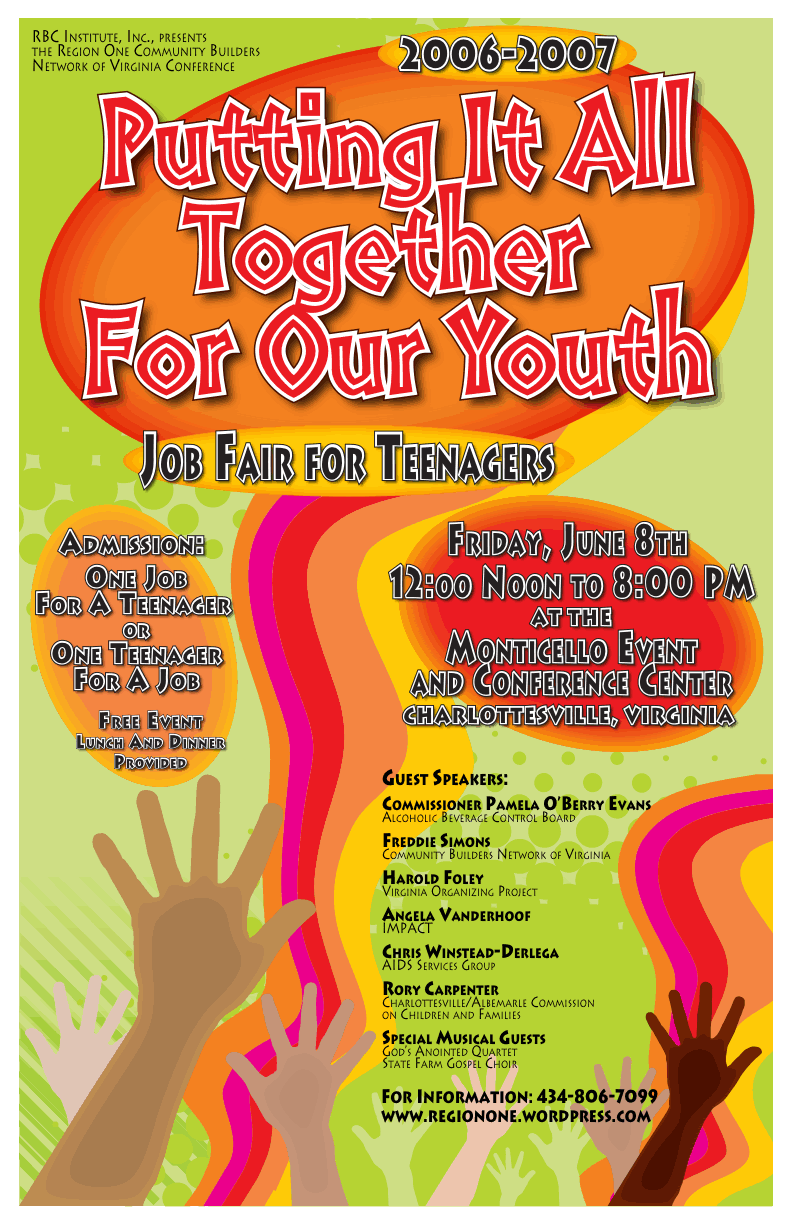 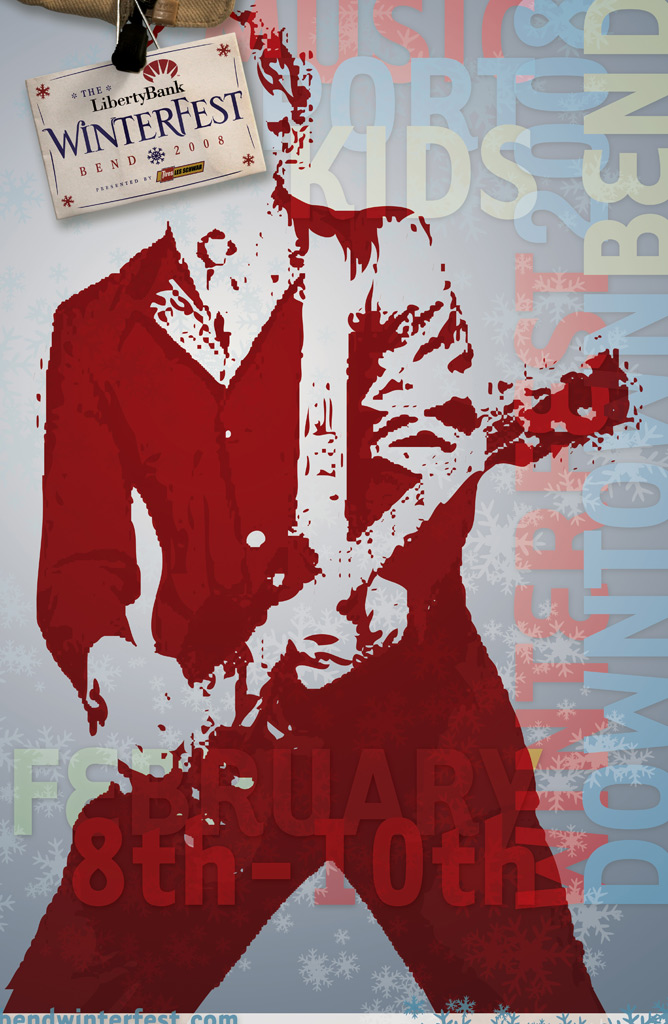 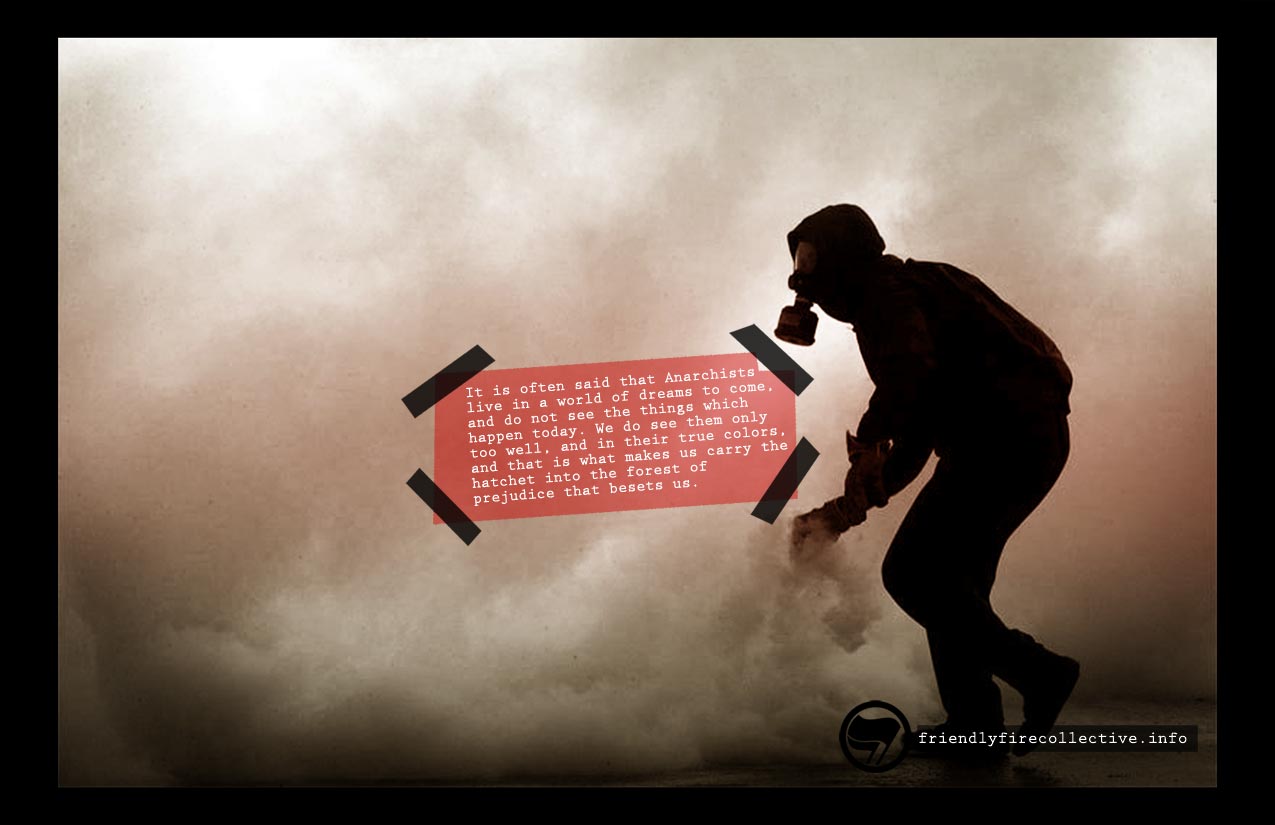 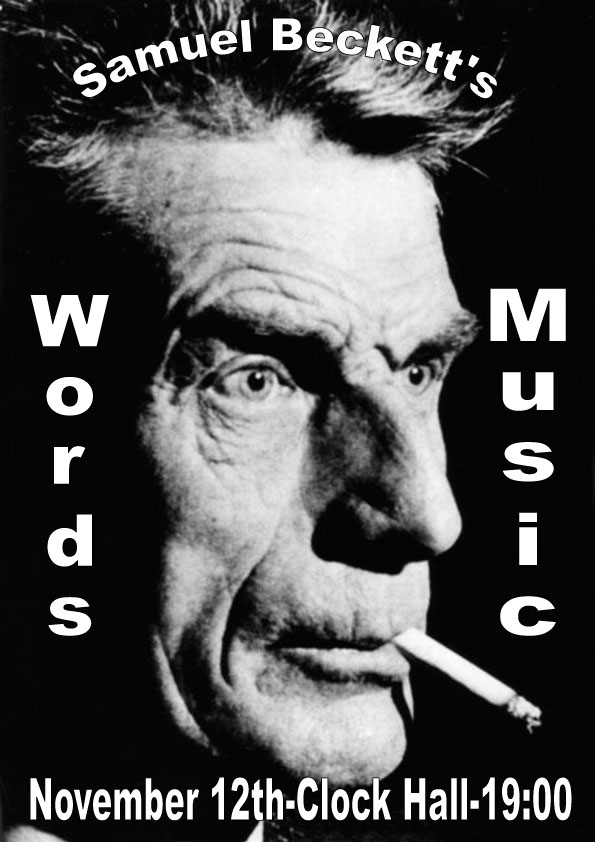 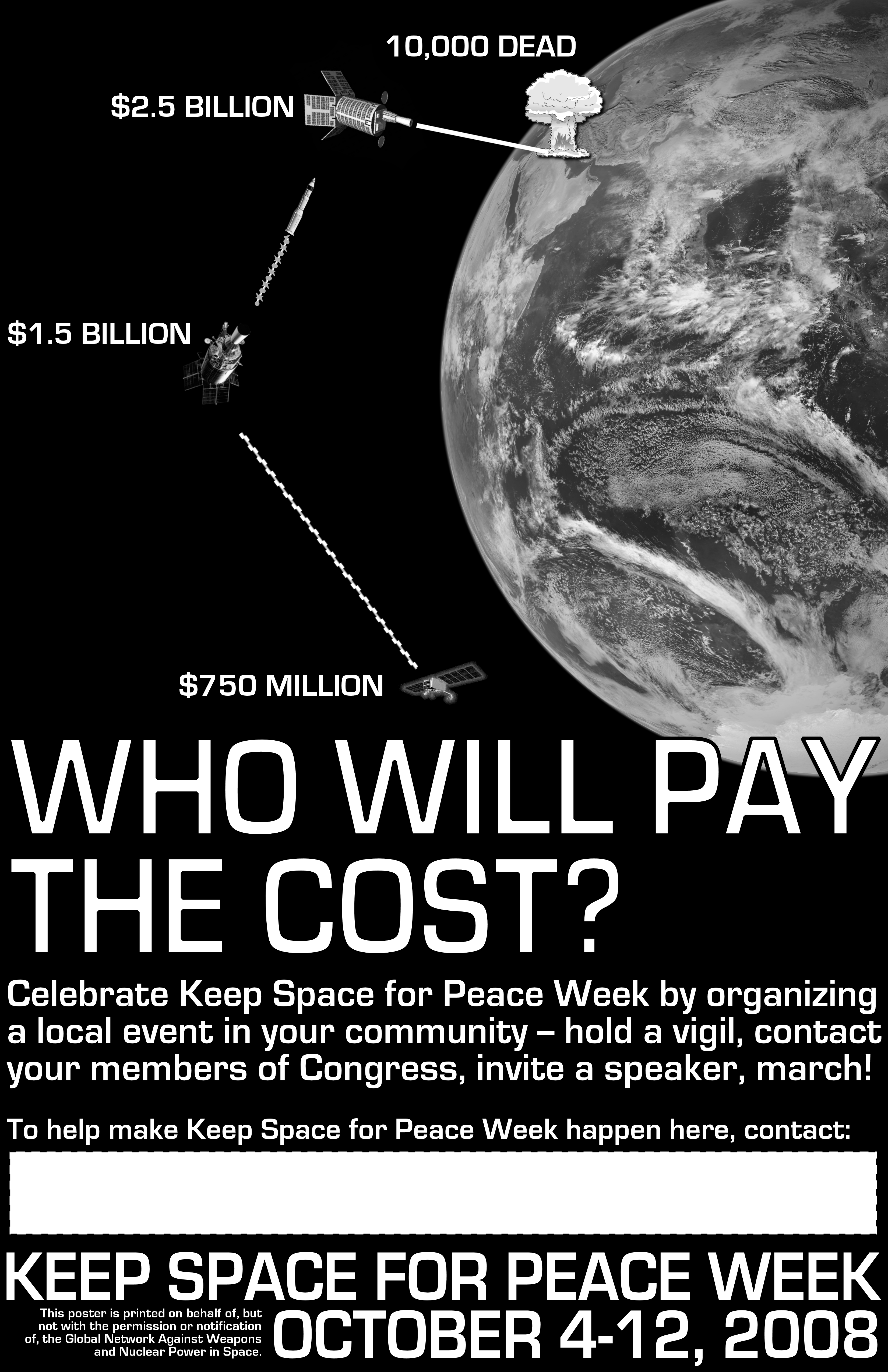